Множення і ділення на 25Заставська Ганна Володимирівна
Математика. 3 клас
Множення і ділення на 10; 100
27
27
·
10
0
=
·
=
100
00
9
9
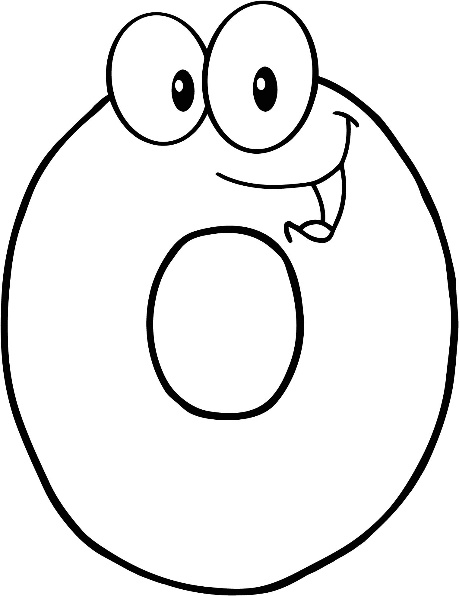 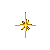 10
=
260 :
0
26
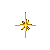 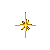 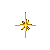 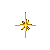 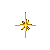 400 :
00
=
4
100
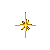 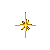 [Speaker Notes: Назвіть відомі вам розрядні одиниці. (10, 100, 1000.) 
Пригадаємо множення на розрядну одиницю
Що потрібно зробити, щоб помножити на 10? Щоб помножити на 10 достатньо справа від числа приписати 0.
Що потрібно зробити, щоб помножити на 100? Щоб помножити на 100 достатньо справа від числа приписати два 0.
Що потрібно зробити, щоб поділити число на 10? Щоб поділити на 10 достатньо від числа відкинути  стільки 0 скільки в розрядній одиниці
Що потрібно зробити, щоб поділити число на 10? Щоб поділити на 10 достатньо від числа відкинути  стільки 0 скільки в розрядній одиниці

Чи будь-яке число мож­на помножити на розрядну одиницю? (Так, оскільки до будь-якого числа можна при­писати нулі.) 
Чи будь-яке число можна розділити на розрядну одиницю? (Ні, лише те число, яке закінчується достатньою кількістю нулів.)]
Множення і ділення на 5; 50
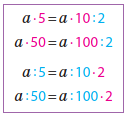 5 = 10
: 2
50 = 100
: 2
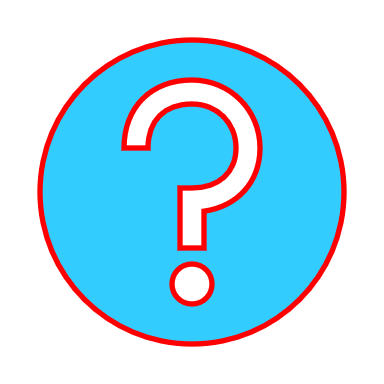 25 = 100
: 4
Множення і ділення на 5; 50
60 · 5 =

60 · 10 =
300
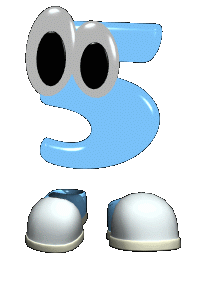 2
2
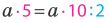 600
Множення і ділення на 25
9 · 25 =

9 · 100 =
225
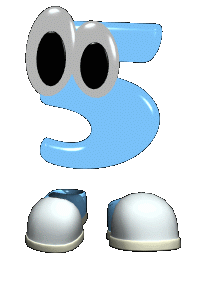 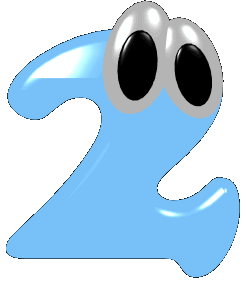 4
4
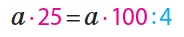 900
=
900 : 4
=
225
:4
9·25=
9·100
[Speaker Notes: Розглянемо добутки Що в них спільного? Чим відрізняються? Значення якої частки знайти легше? Чому?
Скориставшись відомим значенням другої частки, знайдіть значення першої частки у стовпчику.
Який компонент змінився? У скільки разів? Як ця зміна вплине на результат? Якщо один з множників зменшився у декілька разів то і значення добутку зменшиться у стільки ж разів

Отже, щоб помножити 9 на 25, як можна міркувати?. Другий множник 25 замінимо на 100; другий множник збільшився у 4 рази, тому й значення добутку так само збільшилося у 4 ра­зи, тому, щоб значення добутку не змінилося, треба результат розділити на 4. Вико­ную обчислення: 9 · 100 = 900. Одержаний результат ділю на 4: (900 : 4) = 225.

Який можна зробити висновок? Щоб помножити число на 25 достатньо це число помножити на 100 а потім розділити на 4]
Множення і ділення на 25
16
400 : 25 =

400 : 100 =
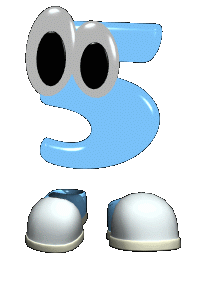 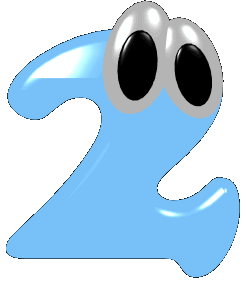 4
4
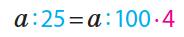 4
·4
=
=
16
400:100
4 · 4
400:25=
[Speaker Notes: Розглянемо добутки Що в них спільного? Чим відрізняються? Значення якої частки знайти легше? Чому?
Скориставшись відомим значенням другої частки, знайдіть значення першої частки у стовпчику.
Який компонент змінився? У скільки разів? Як ця зміна вплине на результат? Якщо дільник зменшився у декілька разів то і значення частки збільшиться у стільки ж разів

Отже, щоб поділити 400 на 25, як можна міркувати?. Дільник 25 замінимо на 100; дільник збільшився у 4 рази, тому  значення частки, навпаки, зменшиться у 4 ра­зи, тому, щоб значення частки не змінилося, треба результат помножити на 4. Вико­ную обчислення: 400 :100 = 4. Одержаний результат множу на 4: (4  ·  4) = 16.

Який можна зробити висновок? Щоб поділити число на 25 достатньо це число поділити на 100 а потім помножити на 4]
Множення і ділення на 25
36
9
4
4
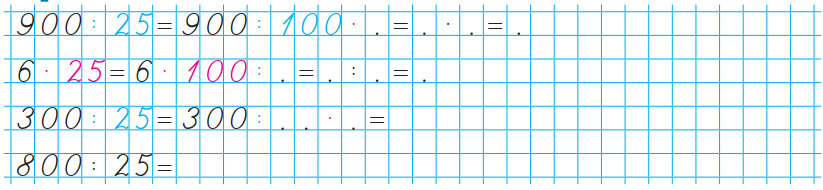 :4
=150
600
4
3
100
4
12
8
= 32
800 :
∙ 4
100
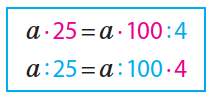 Множення і ділення на 25
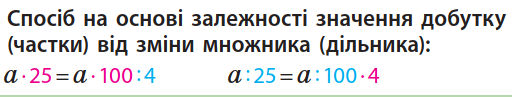 = 200
8
· 100
: 4
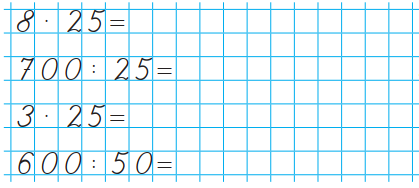 =28
· 4
:100
700
= 75
: 4
· 100
3
=12
·2
:100
600
Множення і ділення на 25; 5; 50
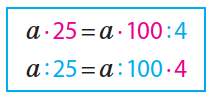 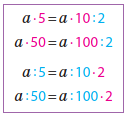 : 4
= 100
4
· 100
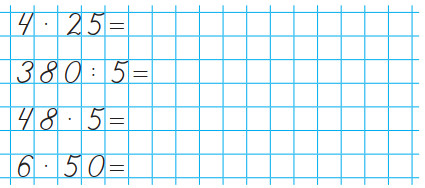 :10
· 2
= 76
380
= 240
: 2
·10
48
: 2
= 300
· 100
6
Нерівності зі змінною
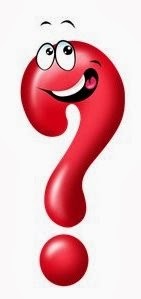 87 < 94 				х > 8 
b < 24 					726 > 344 
18 < с
[Speaker Notes: Зістав нерівності. Про які нерівності можна сказати, що вони істин­ні? Чому про решту не можна це сказати? 
Про істинність або хибність можна говорити лише щодо числових нерівностей. Істинність або хибність нерівностей зі змінною залежить від значення, якого набуває змінна.]
Нерівності зі змінною
k < 8 				р > 14
6,
7
…5,
, 16,
15
17…
[Speaker Notes: Всі натуральні значення даної нерівності назвати неможливо, оскільки натуральний ряд нескінчений, найбільшого натурального числа не існує.]
Нерівності зі змінною
с < 12 				9 < m < 13
12
, 11,
10,
11
…9,
10
[Speaker Notes: Остання нерівність — де подвійна нерівність. Вона читається так: т більше за 9, але менше за 13.]
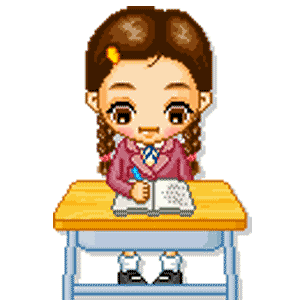 Нерівності зі змінною
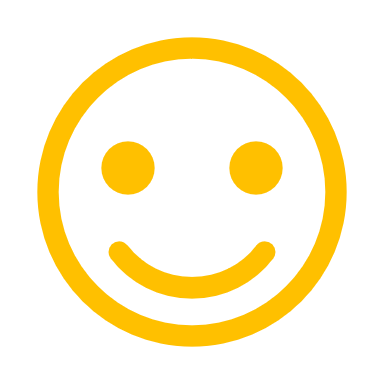 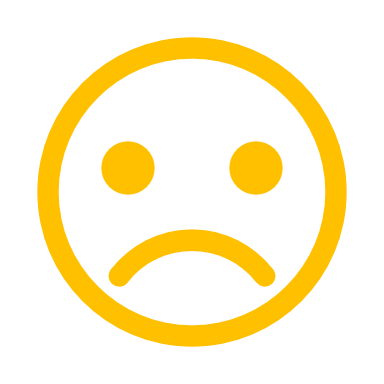 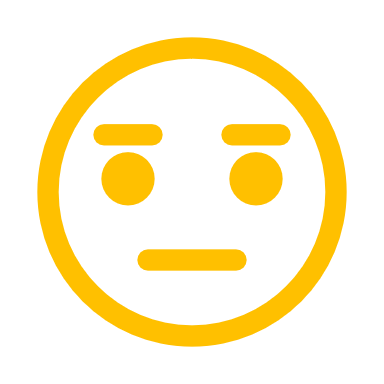 Розв’язування нерівностей способом добору
31 – а > 15		 а∙7 < 36		 а : 9 > 3
а = 5, 11
а = 5, 3
а = 45, 27
5∙7 < 36
31 – 5 > 15
45 : 9 > 3
35<36- істинно
26>15 - істинно
5>3- істинно
а = 5
а = 5
а = 45
3∙7 < 36
31 – 11 > 15
27 : 9 > 3
21<36 - істинно
20>15 - істинно
3>3 - хибно
а = 3
а = 11
Нерівності зі змінною
у – 19 > 42	 а ∙ 3 < 27 	х + 35 > 52 	 k : 8 < 6
24;   8;   60;   26;   9;   17;   87;   48
Виконай завдання на сайті!
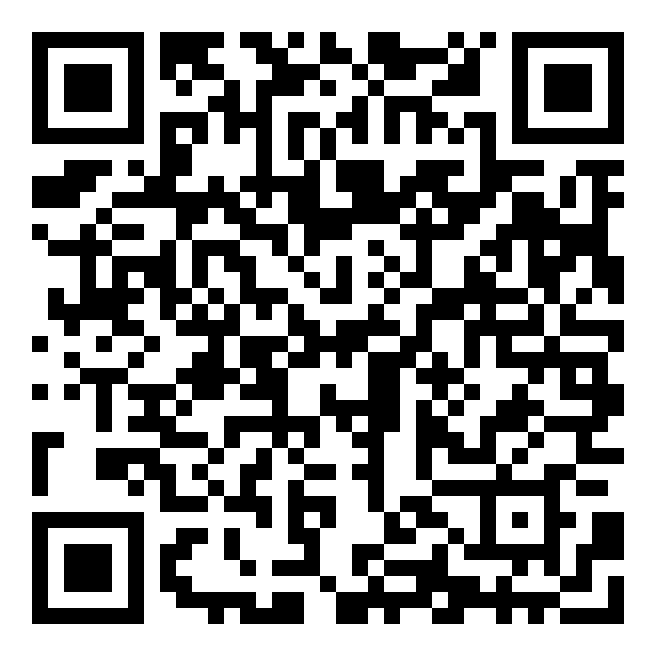 https://learningapps.org/watch?v=po8m1cyrk20
Математика. 3 клас